МОЯ ПЛАНЕТА – ЧЕЛОВЕЧИЙ ДОМ
Цель мероприятия:
Опираясь на знания учащихся, показать, что разнообразие жизни на планете стремительно уменьшается по вине человека;
Способность воспитыванию бережного отношения к природе, поднимая её эстетическое значение; 
Подчеркнуть необходимость знания экологических закономерностей для предотвращения исчезновения всего живого на Земле.
Задачи мероприятия:
Помочь учащимся осознать положение человека в природе;
Развивать экологическое мышление; 
Формировать «экологическую совесть»;
Научить принимать правильное решение в различных ситуациях.
Не насыщая пищей чрева,Жуёт себя двадцатый век,И рубит, рубит жизни древо,Как беспощадный дровосек…Великий Разум! Запрети тыРубить хотя б последний сук!                                        М. Дудин
«Экологическая зарядка»
1. Дать определение термину:
            - «автотрофы»;
            - «консументы»;
            - «редуценты»;
            - «антропогенный фактор»;
            - «экосистема»;
            - «биосфера».
2. Решите «экологические» примеры:
    
   Особь + особь + особь = ?
   Популяция + …+ популяция = ?
   Ценоз + …+ ценоз = ?
   Экосистема + … + экосистема =?
3. Можно ли назвать популяцией группу животных в считалочке?

На берёзу села галка,  
Две вороны, соловей 
И проныра-воробей.
4. Сколько здесь видов и особей?

  3 медоносные пчелы, 2 зайца-беляка, 154 бурых медведя, 4 шмеля, 5 белок, 10 воробьёв домовых.
19 декабря 1991 года введён Закон 
Российской Федерации «Об охране 
окружающей природной среды». 
Основой его является признание 
природы и её богатств «национальным 
достоянием народов России, 
естественной основой их социально-
экономического развития и
благосостояния человека.»
Загрязнение воздуха городов автомобильным транспортом и промышленными предприятиями
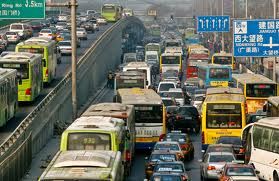 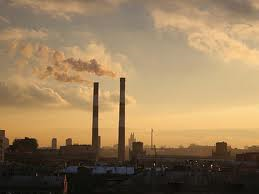 Пресноводное озеро
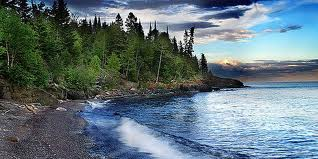 Полезащитная лесополоса
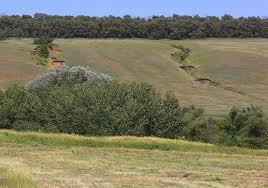 РАБОТА С «ЭКИПАЖЕМ» ПО ЗАДАНИЯМ
Укажите правильную последовательность
(составьте сказку):
 
Филин обиделся и улетел в другой лес.
Мыши стали поедать соты и разорили ульи.
Пришлось мужику с филином мириться.
Не стало пчёл – не опыляются травы, и их урожайность понизилась.
Худо стало мужику без мёда и молока.
Не стало филина – расплодились мыши.
Мало стало травы – коровы не дают молока.
Мужик сказал филину: «Нет от тебя в лесу никакой пользы!»
Укажите правильную
последовательность (составьте рассказ):

Кукабар стали ловить и нелегально вывозить из Австралии.
Крик австралийской птицы кукабары похож на выкрики и хохот психически ненормального человека.
В Европе стало модно держать кукабару для пикантного розыгрыша гостей.
Кукабарам грозит исчезновение!
Укажите правильную последовательность
событий:
 
Воды реки принесли соединения ртути в море.
Отравленная ртутью рыба стала малоподвижной, и местные жители стали ловить в море рыбу сачками.
В 1956 году в Японии со сточными водами завода по производству поливинилхлорида, где ртуть использовалась в качестве катализатора, произошёл сброс соединений ртути в реку Минимата.
Ртуть попала в организм людей и вызвала тяжёлое поражение нервной системы (расстройство речи, слуха и зрения) – эта болезнь получила название «болезнь Минимата».
В море соединения ртути поглощались с водорослями, инфузориями и мелкими ракообразными, которыми питалась рыба.
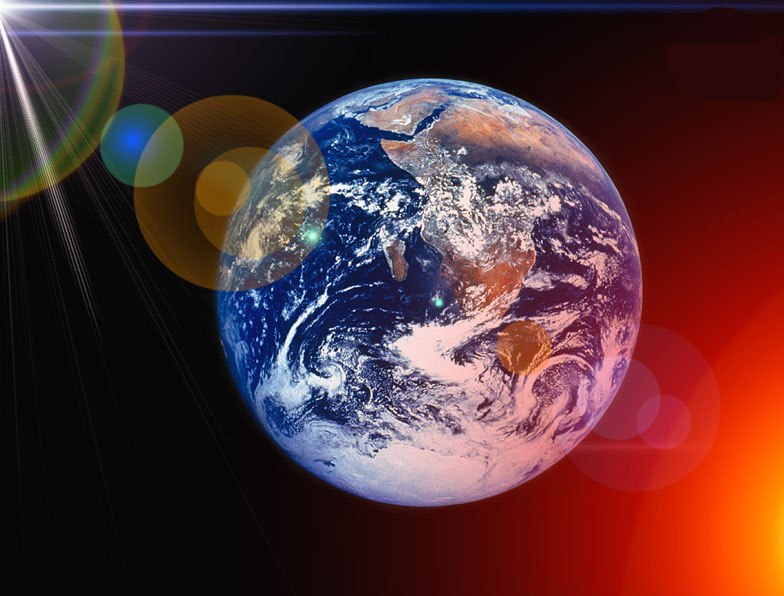 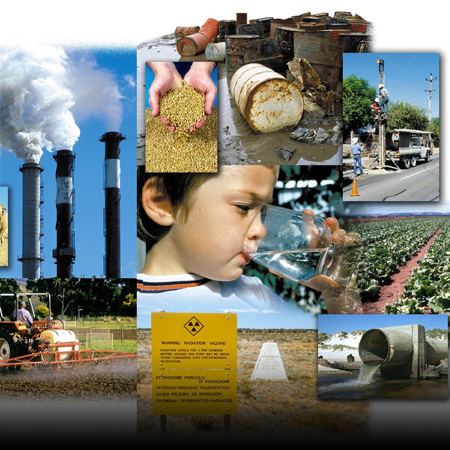 Проблемы родного города
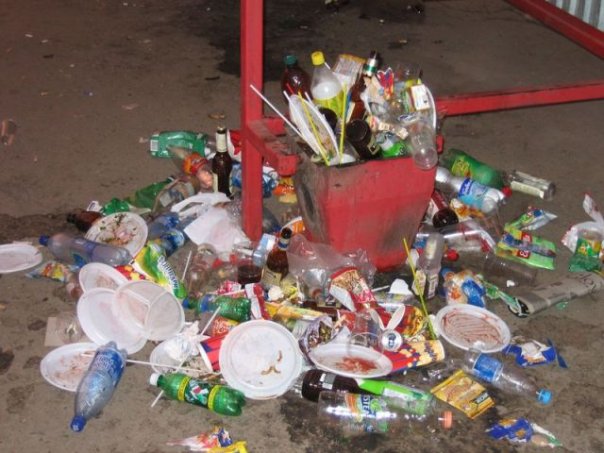 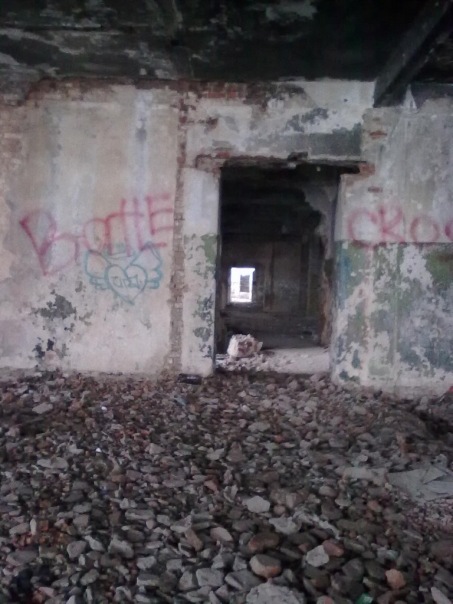 Ты, человек, любя природу,
Хоть иногда её жалей.
В увеселительных походах
Не растопчи её полей!
Не жги её напропалую
И не испытывай до дна.
И помни истину простую:
Нас много, а она одна! 
     
                                               В. Шефорер